Общая характеристика делинквентного поведения
Корзун С.А., ст. преподаватель кафедры психологического обеспечения профессиональной деятельности Института психологии БГПУ им.М.Танка
Делинквентное поведение от латинского delinquens - «проступок, провинность».
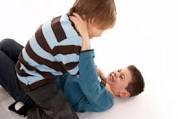 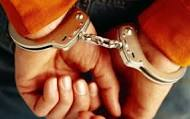 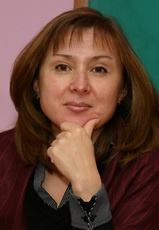 Делинквентное поведение под этим термином понимается противоправное поведение личности - действия конкретной личности, отклоняющиеся от установленных в данном обществе и в данное время законов, угрожающие благополучию других людей или социальному порядку и уголовно наказуемые в крайних своих проявлениях.
(Е.В.Змановская).
Классификации  форм делинквентного поведения
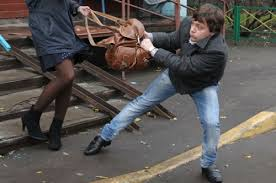 Социально-правовой подход:  

действия насильственные и 

ненасильственные (или корыстные).
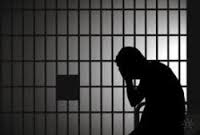 В. В. Ковалев:
комплексная систематика правонарушений
На социально-психологической оси - антидисциплинарное, антиобщественное, противоправное.

 На клинико-психопатологической оси - непатологические и патологические формы.

На личностно-динамической - реакции, развитие, состояние.
А.Г. Амбрумова и Л.Я. Жезлова: социально-психологическая шкала правонарушений:
 
антидисциплинарное 
антисоциальное
 делинквентное: преступное и аутоагрессивное поведение
Подростки-правонарушители:
последовательно-криминогенный тип  - криминогенный «вклад» личности в преступное поведение при взаимодействии с социальной средой является решающим, преступление вытекает из привычного стиля поведения, оно обусловливается специфическими взглядами, установками и ценностями субъекта;

ситуативно-криминогенный  тип - нарушение моральных норм, правонарушение непреступного характера и само преступление в значительной степени обусловлены неблагоприятной ситуацией; преступное поведение может не соответствовать планам субъекта, быть с его точки зрения эксцессом; такие подростки совершают преступления часто в группе в состоянии алкогольного опьянения, не являясь инициаторами правонарушения;

ситуативный тип - незначительная выраженность негативного поведения; решающее влияние ситуации, возникающей не по вине индивида; стиль жизни таких подростков характеризуется борьбой положительных и отрицательных влияний.
Классификация делинквентных личностей:
ситуативный правонарушитель ;

субкультурный правонарушитель ;

невротический правонарушитель ;

«органический» правонарушитель;

психотический правонарушитель;

антисоциальная личность.
Условия формирования делинквентного поведения
Социальные условия:

многоуровневые общественные процессы
социально-экономический кризис
микросоциальная ситуация